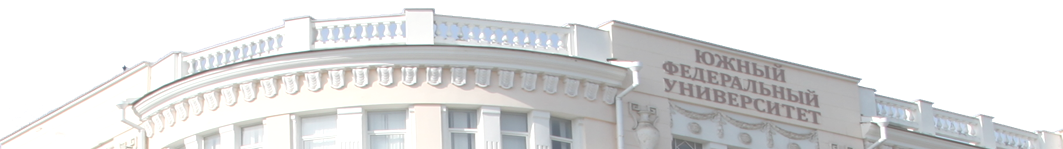 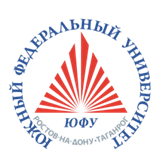 Southern Federal University
 Academy of Psychology and Pedagogy
Features of computer addiction and adolescents from complete and single-parent families
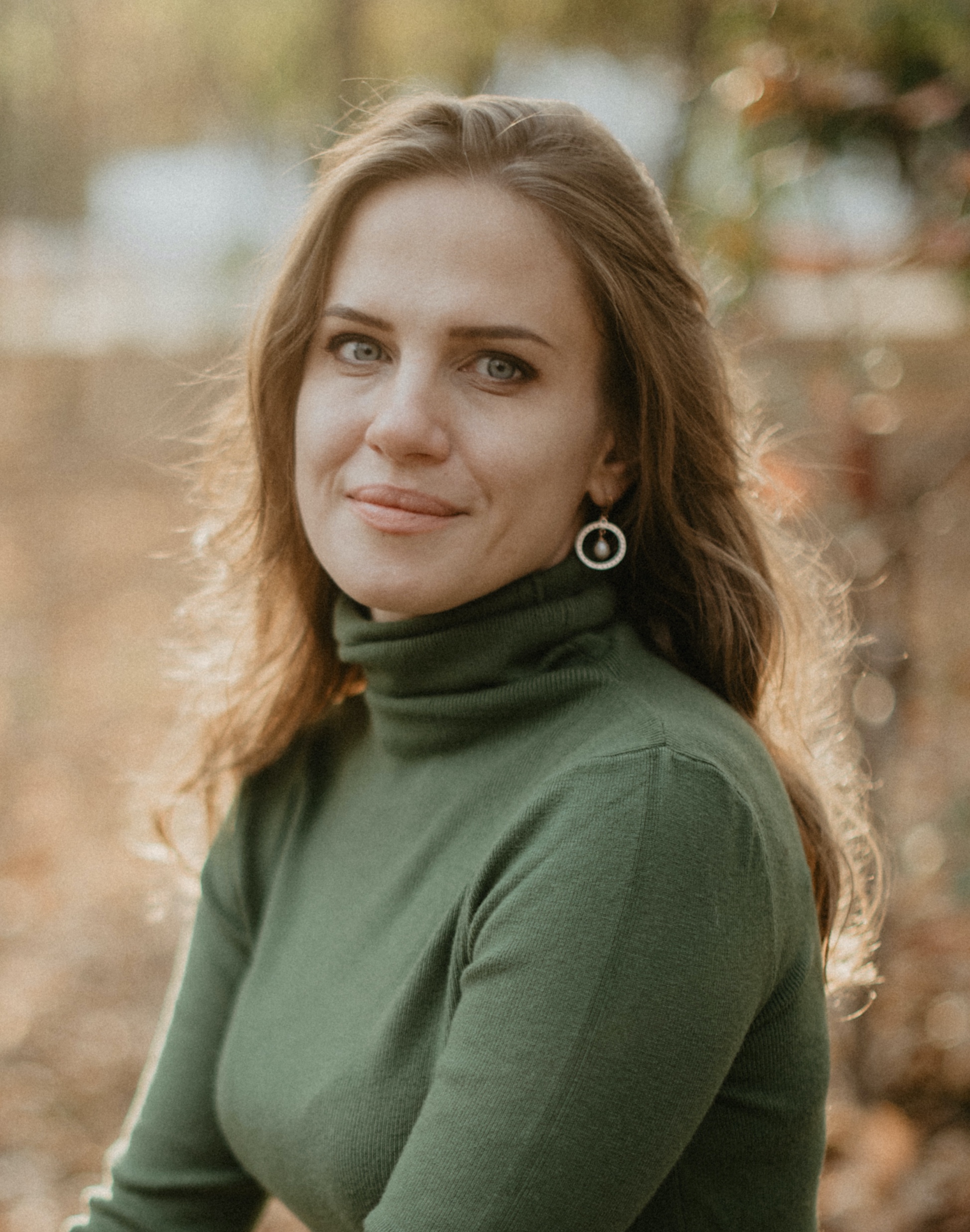 Pankratova Irina Anatolyevna,
PhD in Psychology,
Associate Professor, Southern Federal University


Rostov-on-Don
2023
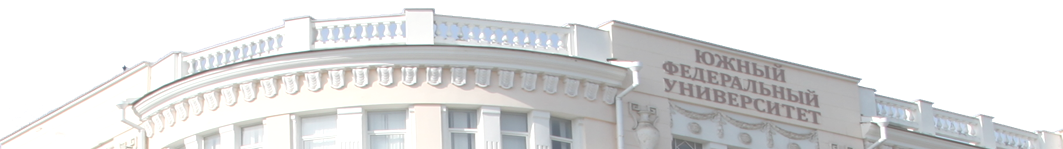 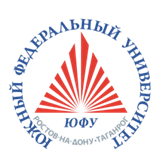 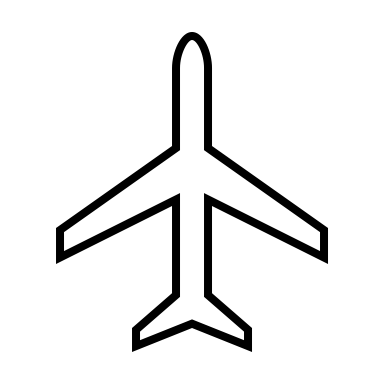 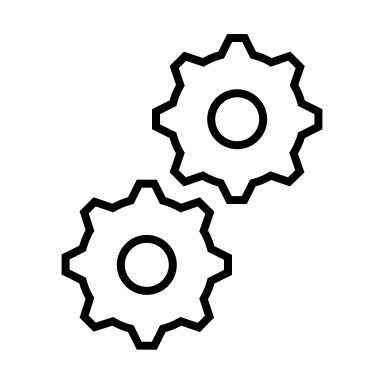 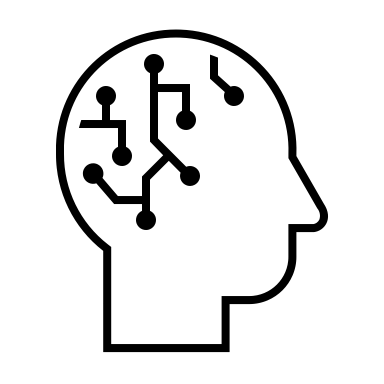 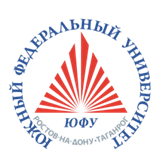 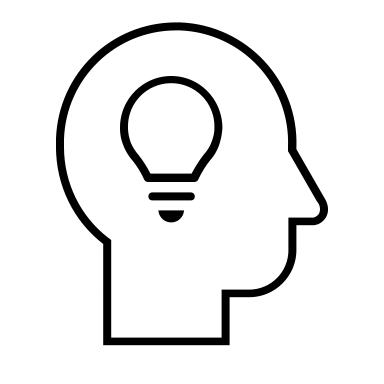 The purpose of the study is to study the features of computer addiction and loneliness of adolescents from complete and single-parent families.
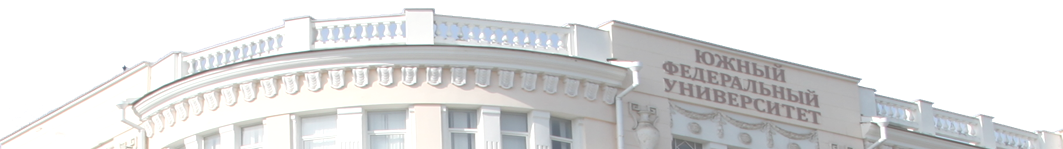 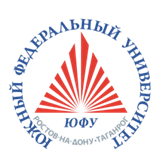 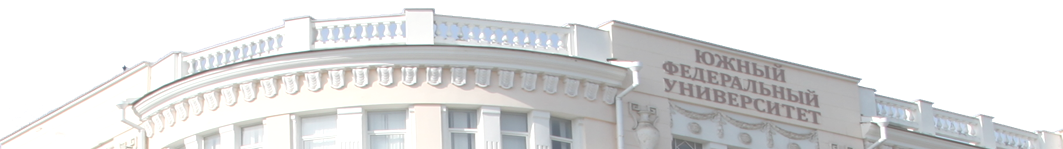 Research methods
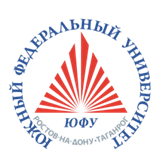 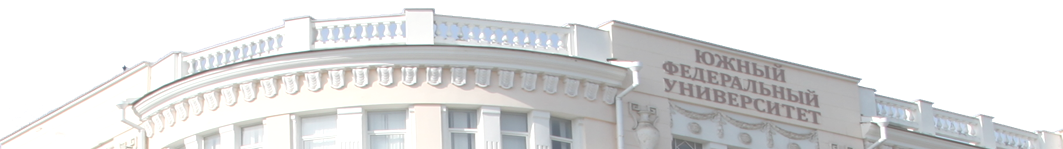 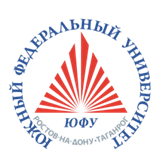 Features of Internet addiction in adolescents from complete and single-parent families
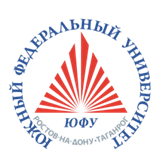 Features of the formation of stages of computer addiction in adolescents from complete and single-parent families
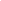 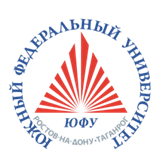 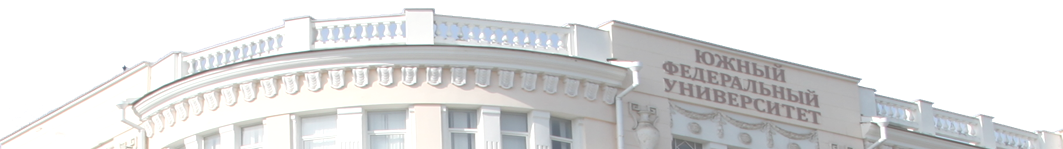 How to avoid addiction
1. Keep track of time
2. Set a limit
3. Choose your games wisely
4. Don't be afraid to end the game if you don't like it
5. Earn time to play
6. Watch live video games
7. Have a gaming hunger strike
8. Find the reason for your escape from reality
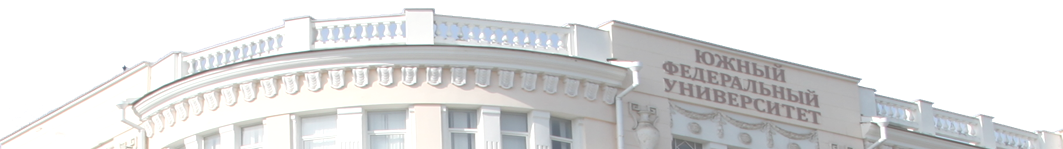 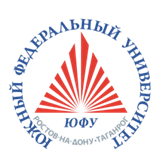 THANK YOU FOR YOUR ATTENTION!